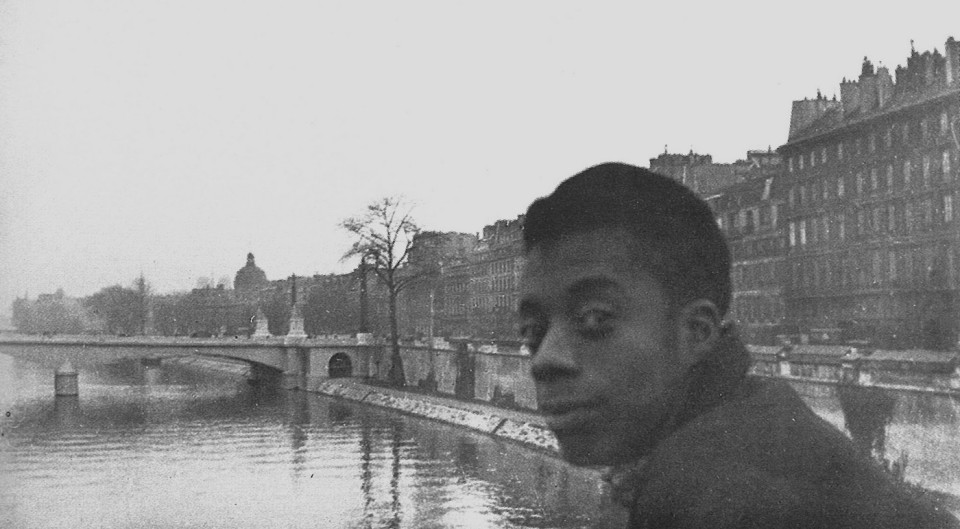 Giovanni’s Room
By James Baldwin
Published 1956
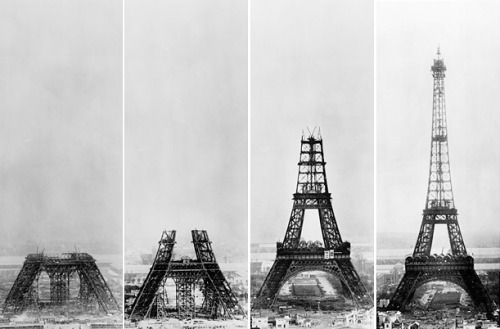 Structure
Structure
Structure
169 Pages.
2 Parts.
First Part: 3 Chapters.
Second Part: 5 Chapters.
Follows “traditional” length and structure of today’s literary fiction; reader-friendly.
Setting
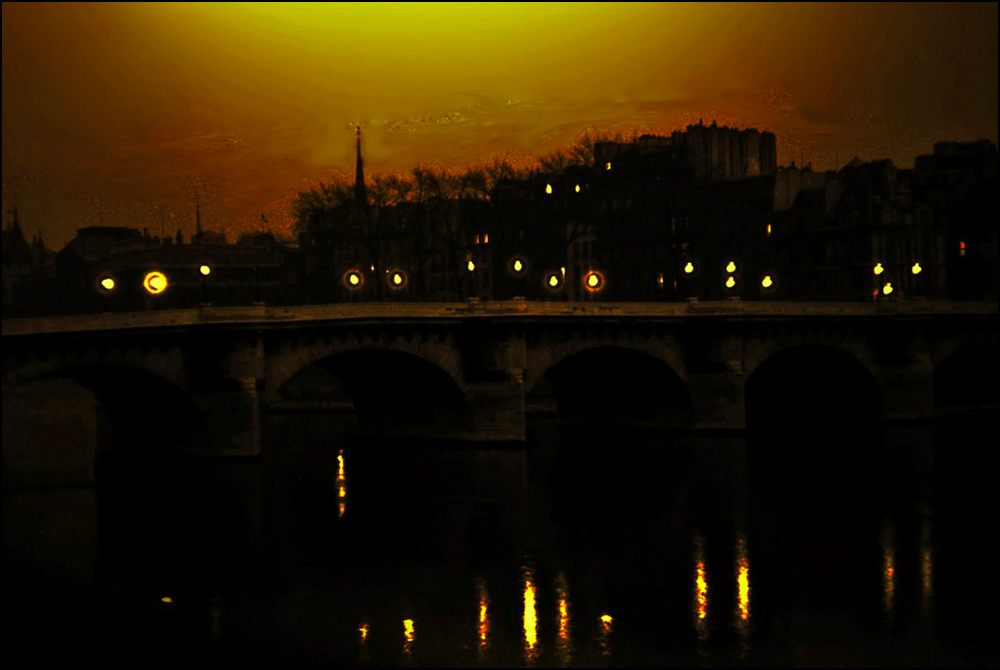 Setting
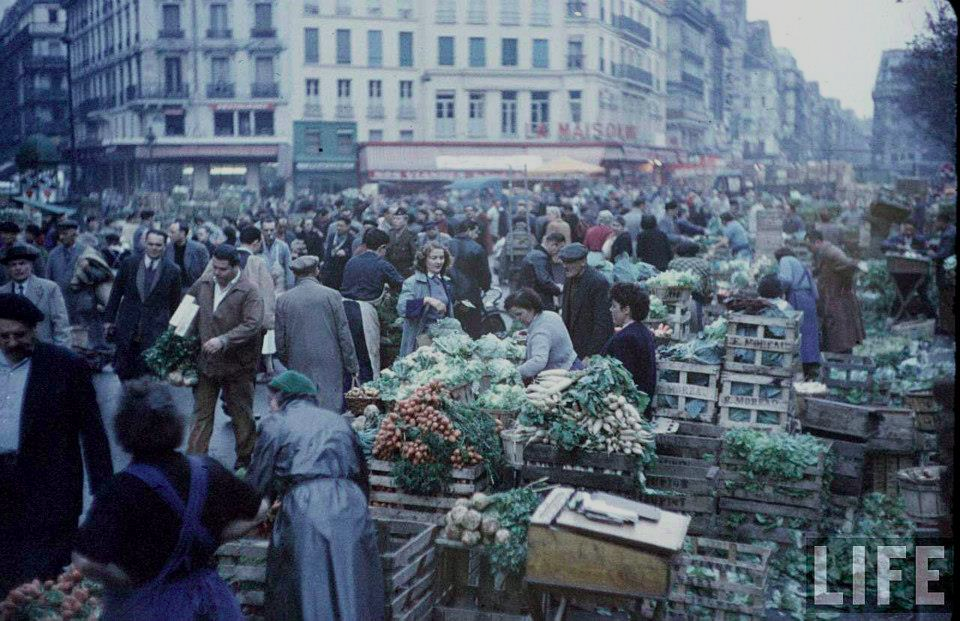 Characters
Characters
Jacques: Older Gay Acquaintance of David’s.
Guillaume: Bar Owner, friend of Jacques, also gay.
David: Protagonist, Anti-hero, American

Giovanni: Italian Immigrant, Working-Class, Hustler, David’s Lover

Hella: American Girl, Free Spirit, David’s “Beard” & Fiancé
David’s Father
Ellen: David’s Paternal Aunt
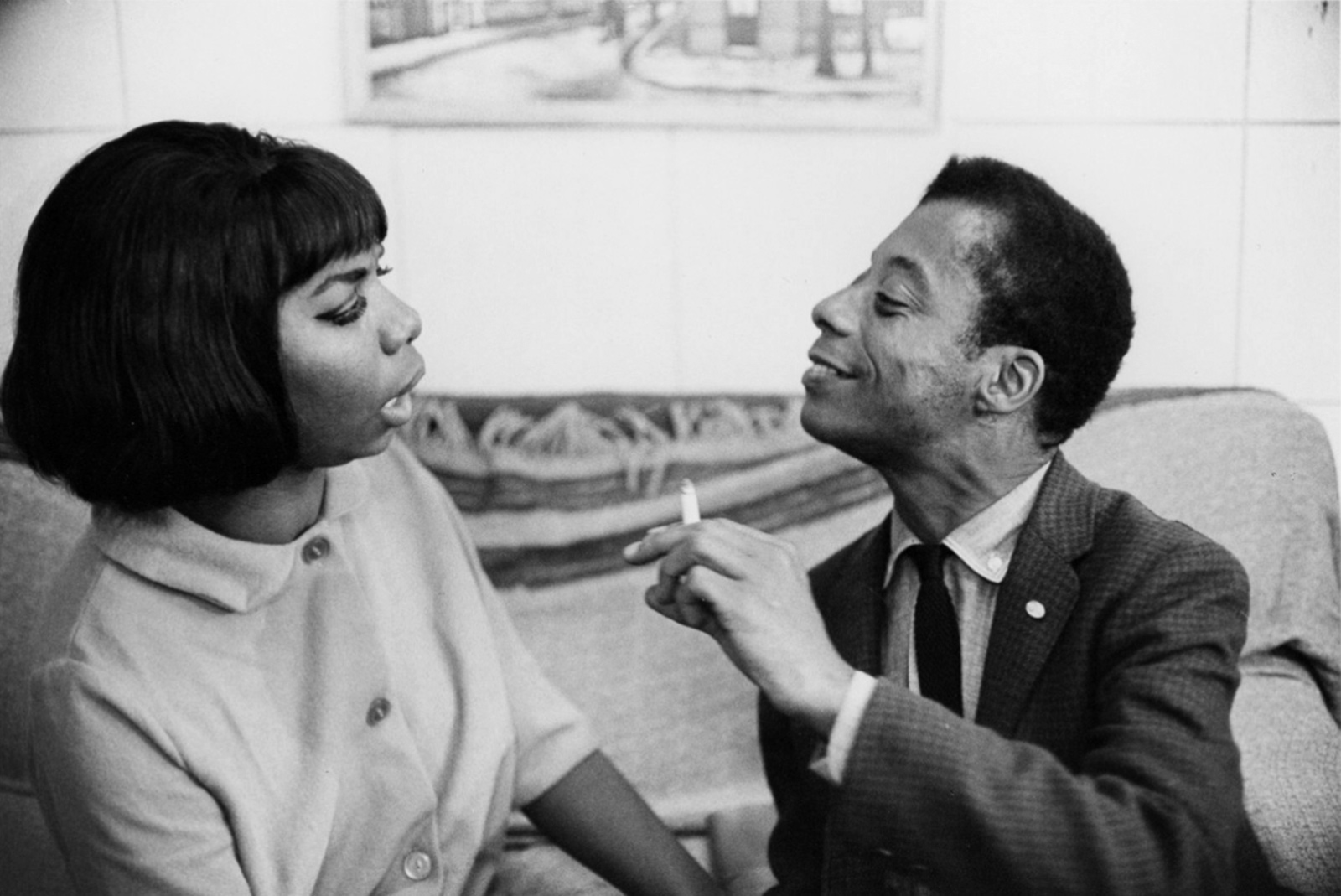 Plot
Plot
An American man in his late 20s wonders why he continues to linger in Paris while his girlfriend is travelling in Spain. In her absence, he is introduced to a handsome Italian bartender through his older gay acquaintances. Quiet but Tense, Social Thriller
X1: Hook: Page 8, 1.1: David is affectionate with adolescent friend, Joey; witnesses family fight.
X2: Inciting Incident: Page 28, 1.2: David meets Giovanni.
X3: Climax: Page 117, 2.4: Hella comes home; the two men fight; David moves out.
X4: Plot Point 3: Page 148, 2.4: Guillaume found dead.
X5: Plot Point 4: Page 162, 2.5: Hella catches David with a sailor.
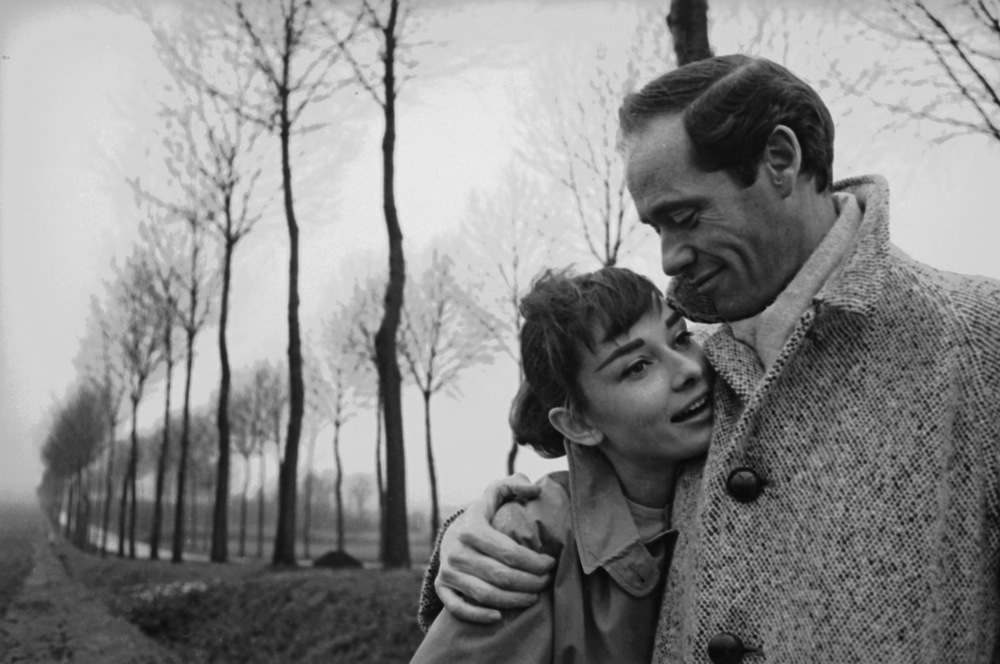 Themes
Themes/Motifs
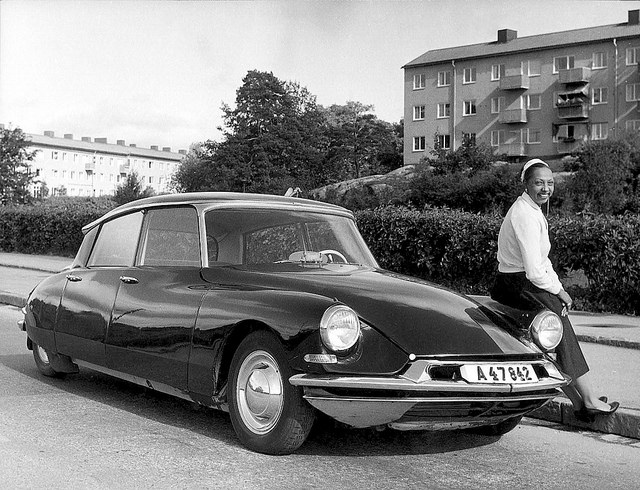 Tone/Language
Tone/Language
Bon Mot (pg. 30).
High, Lyrical, Precise, Exacting.
Interspersed with over a hundred French phrases.
Dialogue: French philosophical musings; playful but not frivolous (pg. 41).
Use of the Paradox (see Wilde; pg. 25).
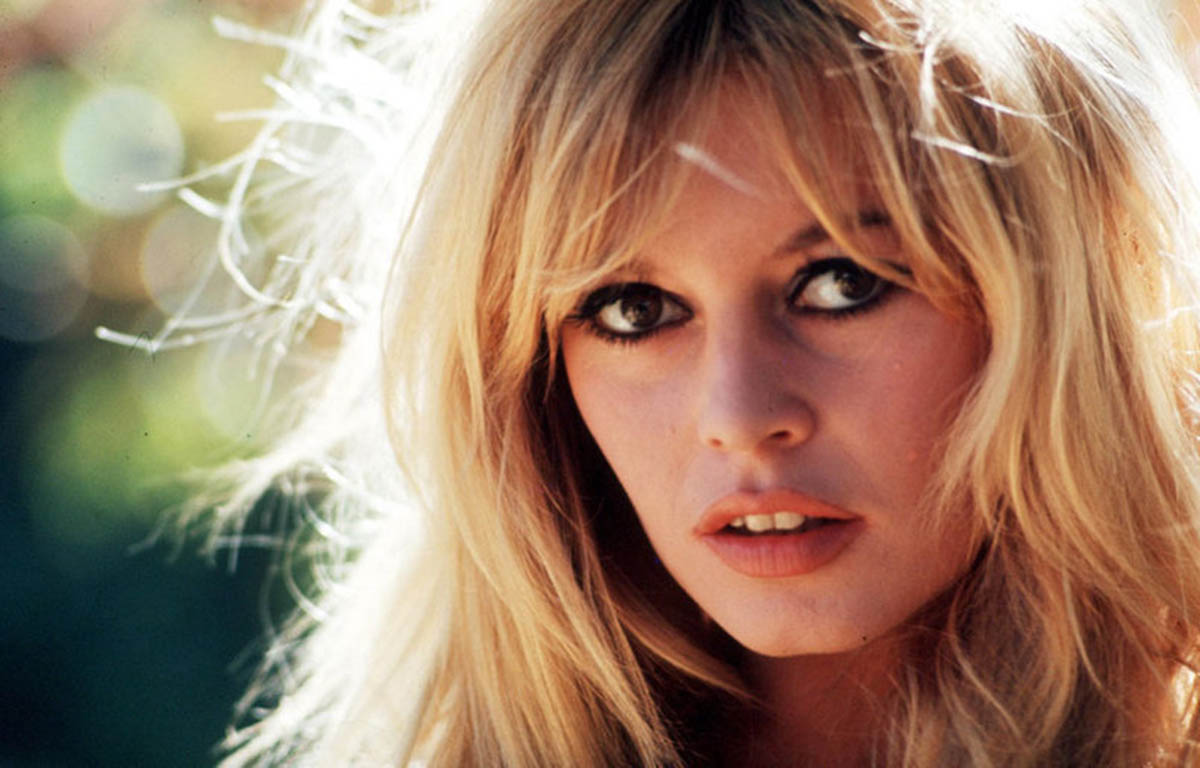 Point of View
Point of View
1st Person Point of View (David’s).
Both Past and Present Tense.
This was not a novel about race; all of the characters were white; European and European-American.
An American (Puritanical) POV in France (pg. 165).
Narrative Distance: Torn; Paradoxical; Hot-and-Cold; Close-and-Faraway.
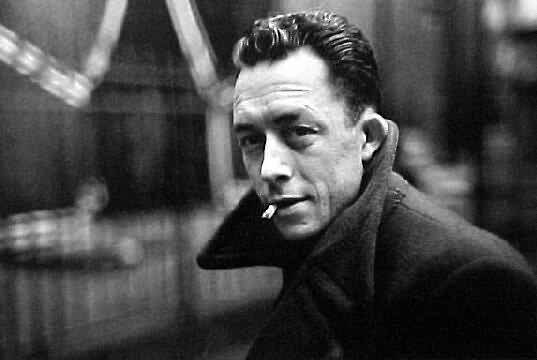 Literary Significance & Criticism
Literary Significance & Criticism
The Publishing Triangle. “the 100 best lesbian and gay novels.” 1999
LA Times. “21 classic works of gay literature.” June 26, 2015
Top Choice for LGBT Book Clubs across country.
Similar Works (Literature)
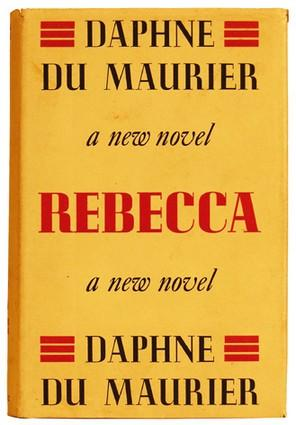 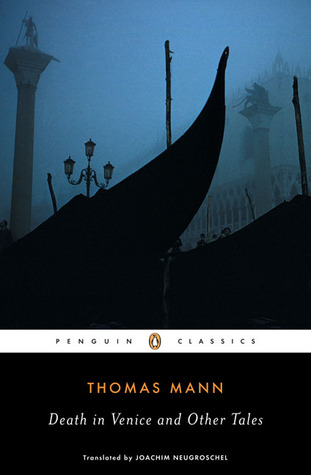 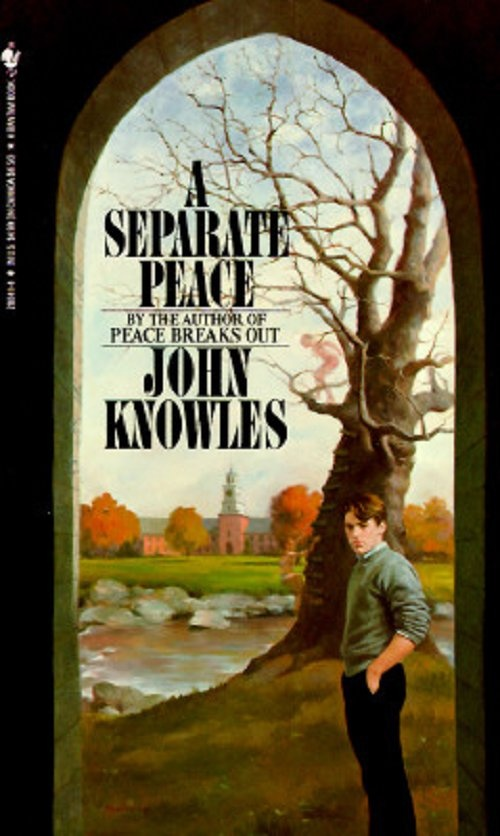 1938, UK                                   1912, Germany                                   1959, USA
      1925, Eng Translation
Legacy (Film)
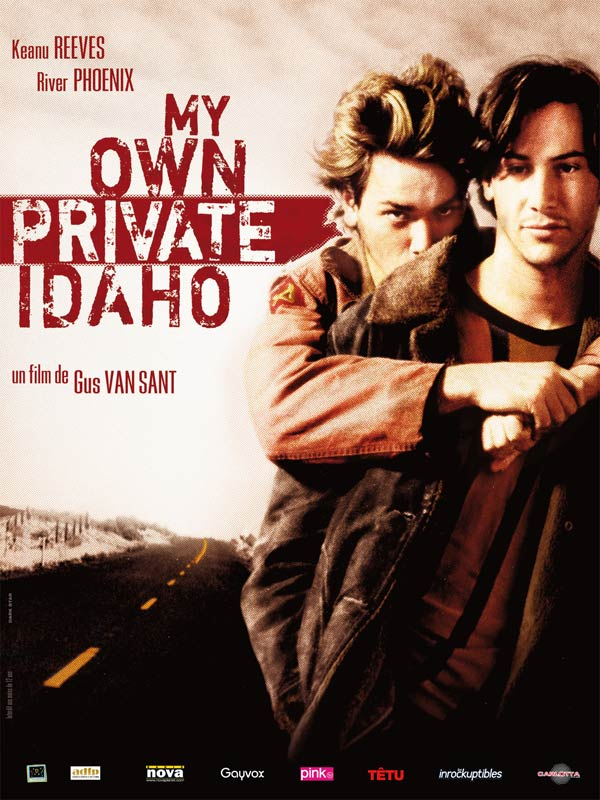 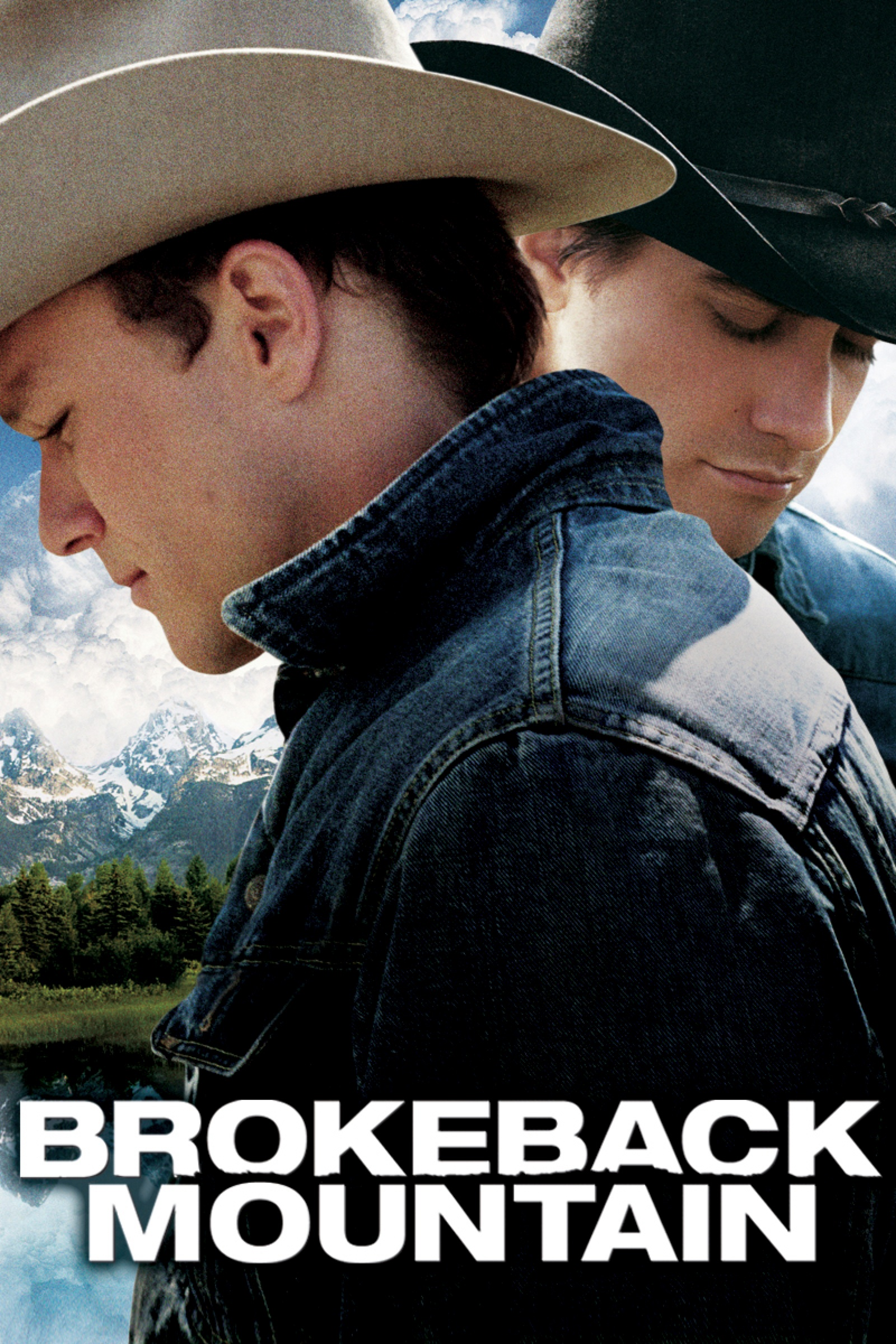 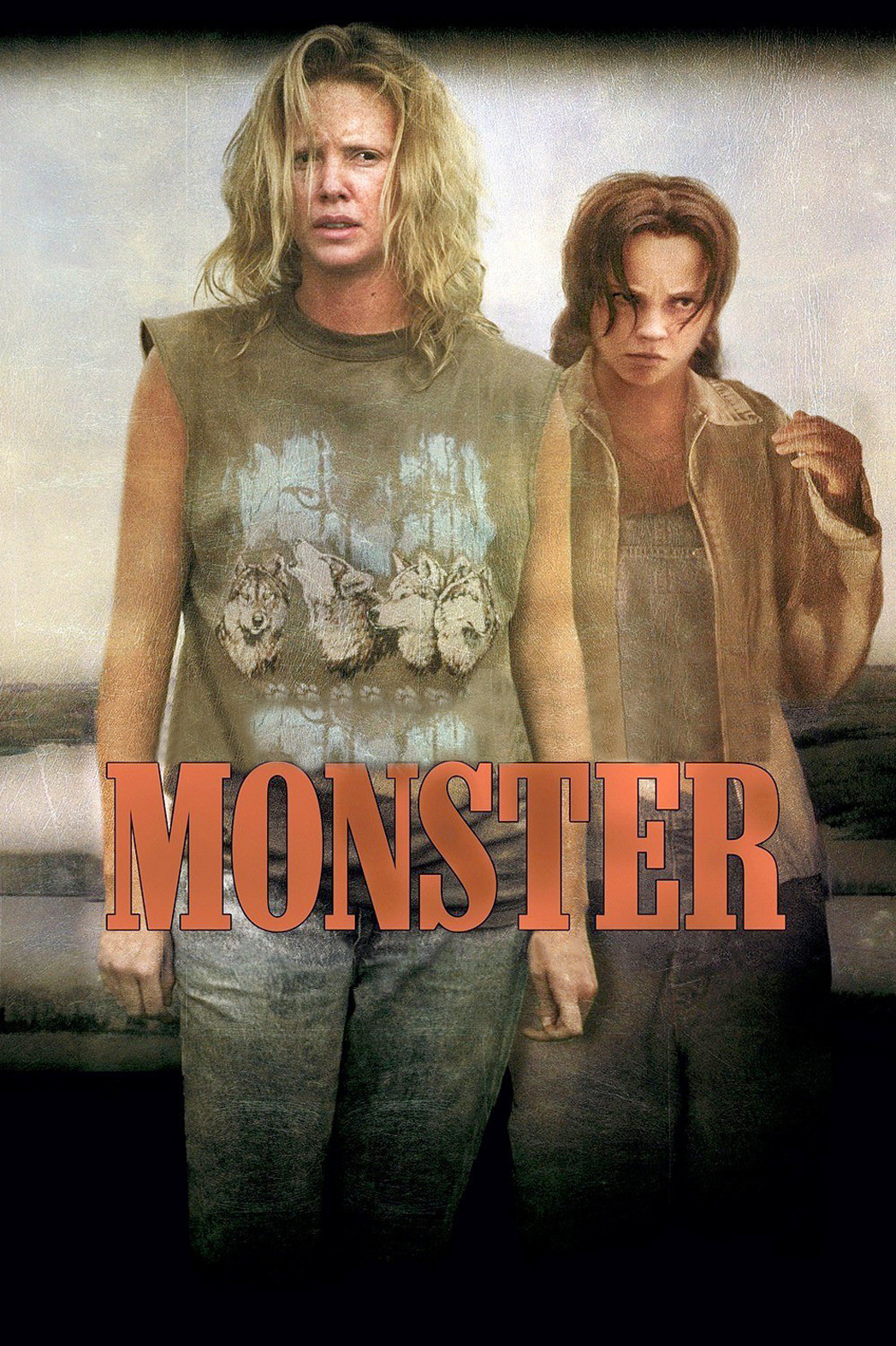 1991, USA					         2003, USA					       2005, USA
Insights
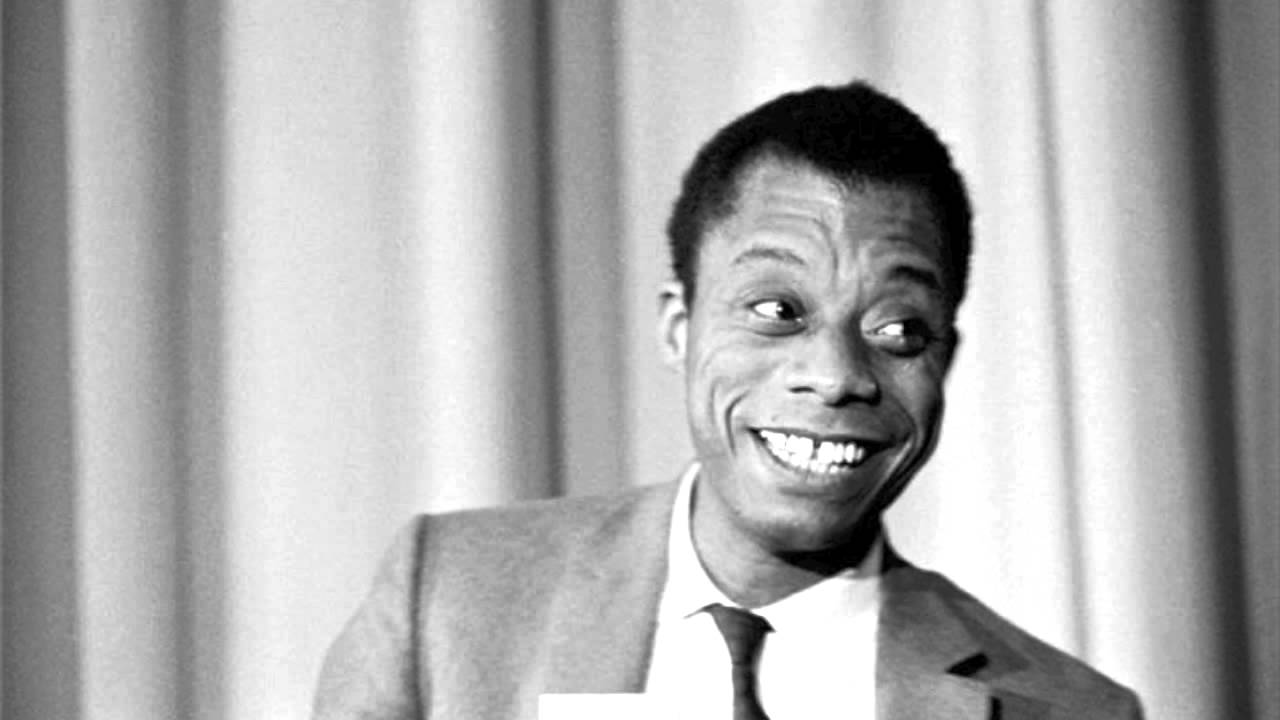